Start van de Ethische Paragraaf
bij het profielwerkstuk
in activiteitenweek 4

Levensbeschouwing
Doel van de bijeenkomst en de opdracht
Je hebt aan het einde van de dag een casus uit je PWS beschreven die je uit gaat werken in je ethische paragraaf in AW1

Je formuleert wie de belangrijkste betrokkenen, waardes en dilemma’s zijn in deze casus

Je formuleert wat het waardenconflict is
Waarom een Ethische Paragraaf?
Ethiek: is een keuze goed of slecht?

Wetenschappelijk onderzoek moet ook ethisch bekeken worden!
Voor wie is dit tijd, geld, moeite waard?
Worden er mensen benadeeld door (de uitkomst van) mijn onderzoek?
Mag ik dieren/mensen pijn doet voor dit onderzoek?
Wat moet/mag ik doen met persoonlijke gegevens?

Voorbeeld: Stanford gevangenisexperiment (4e klas)
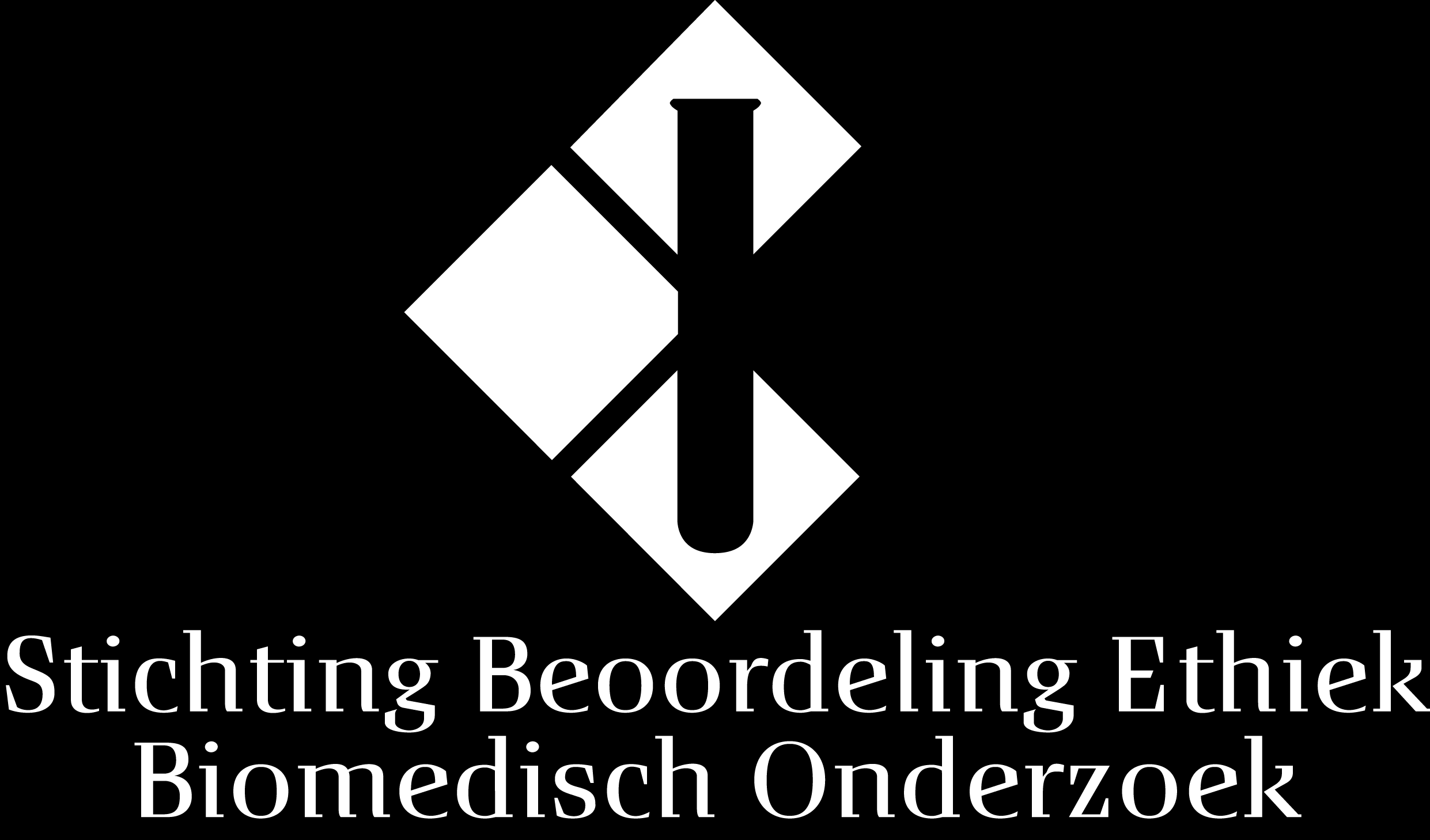 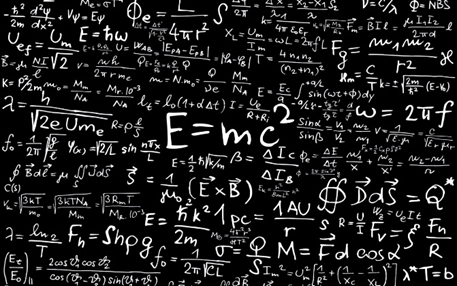 De Ethische Paragraaf
Stappenplan voor oplossen ethisch dilemma
Lijkt op PO ethische analyse uit klas 4
Casus huidige opdracht komt uit je PWS

Maken van opdracht in AW1 volgend schooljaar
1 volledige dag
Inleveren einde van de dag
Laatste cijfer Levensbeschouwing

De opdracht in deze activiteitenweek is de basis
Maar wat moet ik dan nu doen?
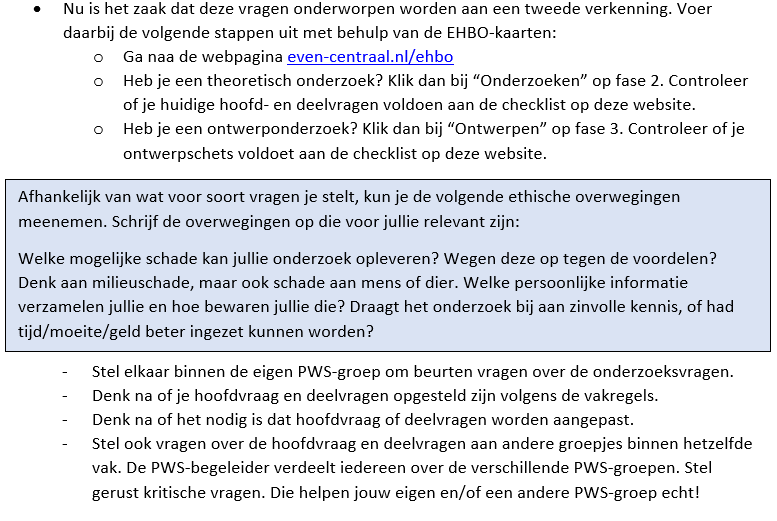 Blauwe tekstvakken door de opdracht 
   heen

Formuleer vragen/dilemma’s/over-
   wegingen adhv deze tekstvakken

Schrijf een casus met ethisch dilemma/waardenconflict. Beschrijf de situatie, betrokkenen, waardes en dilemma’s.

Bewaar deze goed: basis voor opdracht AW1 volgend schooljaar!
Voorbeelden
Casus over:

Persoonlijke informatie wel of niet verwerken in je PWS

Onderzoek doen waarbij we gebruik maken van menselijke proefpersonen

Onderzoek doen met behulp van gevaarlijke stoffen
Maar, maar, maar…
Je begeleider weet stiekem ook best veel over ethische overwegingen binnen jullie PWS!
Als iets niet mag, dan is het vaak vanwege ethische redenen
Kom je er echt niet uit: stuur een bericht naar je docent LE


De opdracht van deze week en EP in AW1 worden begeleid en beoordeeld door docenten LE
Is GEEN onderdeel van je PWS